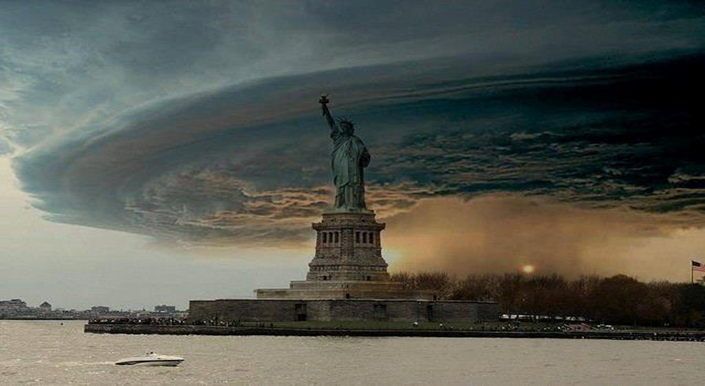 INVESTMENT MANAGEMENT SURVEY:

INDUSTRY IMPACT AND LESSONS LEARNED 

FROM HURRICANE SANDY
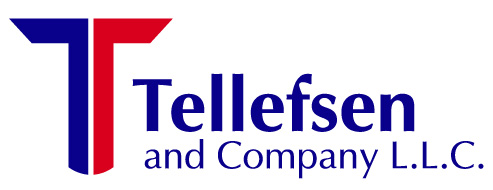 January 9, 2013
TABLE OF CONTENTS
Page Number
Background					3
Executive Summary				7	
Industry Impact				10	
Survey Findings				17
Lessons Learned				48
Anecdotal Feedback				54
Conclusions					57
Discussion, Next Steps			61
Industry Impact and Lessons Learned From Hurricane Sandy
2
A.	BACKGROUND
The Northeast U.S. was devastated by Hurricane Sandy on October 28-30 2012, but unlike prior hurricanes and Nor'easters, there was a lead time for those in harm’s way to prepare, prior to Sandy making landfall on October  30th
The National Weather Service, National Oceanographic and Atmospheric Administration and NASA all tracked the storm via numerous weather models
Tellefsen and Company, L.L.C. (TCL) developed a comprehensive survey of leading investment management firms, relative to key Business Continuity Management (“BCM”) strategies and tactics.
Industry Impact and Lessons Learned From Hurricane Sandy
3
BACKGROUND (Cont’d) …
Firms were surveyed on the impact to their businesses and lessons learned from Hurricane Sandy, and provided feedback on the state of their preparedness and experience
Survey responses were collected and aggregated without attribution to any individual or firm, and some respondents did not answer every question
The survey encompassed feedback on key BCM metrics:
Business Continuity Preparedness
Disaster Recovery
Supply Chain Disruptions
Response
Recovery
Risk Mitigation
Industry Impact and Lessons Learned From Hurricane Sandy
4
B.	EXECUTIVE SUMMARY
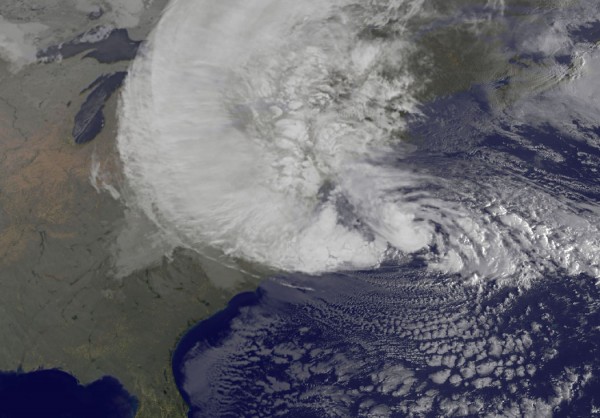 Sandy - A Storm of Biblical Proportions …
Industry Impact and Lessons Learned From Hurricane Sandy
5
EXECUTIVE SUMMARY (Cont’d)…
Firms were well-prepared, given the advanced warnings and extensive media coverage
Firms activated their BCP coming into the weekend and few had to failover to DR
Those that planned well generally fared well 
Communication with key staff, decision makers was critical to the incident management process
Firms regularly communicated status to staff, clients via email, direct phone call, web site postings.
Industry Impact and Lessons Learned From Hurricane Sandy
6
EXECUTIVE SUMMARY (Cont’d) …
Metro NYC  public transportation was closed, including bridges and tunnels
Most staff could work remote via terminal server or Citrix server connectivity, however, those that lost power and services were unable to telecommute or collaborate
The storm caused the closure of U.S. equity markets, which impacted operations such as valuations, access to cash and settlements
Employees were unable to leave home due to storm damage, lack of transportation or unwilling to leave their families
Regular and recent BCP awareness training, systems testing and staff training exercises paid off.
Industry Impact and Lessons Learned From Hurricane Sandy
7
EXECUTIVE SUMMARY (Cont’d) …
The power grid in lower Manhattan was adversely impacted by the tidal surge, and was ultimately shut down to prevent further damage, facilitate re-start
Firms may re-consider the proximity and locations of their primary and back up facilities, going forward
The biggest problems were caused by supply chain disruptions:
Closure of public transportation
Closure/inaccessibility of key roads
Outages with power and telecomm providers
Staff inability to commute into metro NYC due to downed trees, power lines and local street closures
Industry Impact and Lessons Learned From Hurricane Sandy
8
C.	INDUSTRY IMPACT
Hurricane Sandy made landfall in New Jersey on Sunday evening October 30
Sandy brought with it heavy winds, rain, flooding and caused widespread power outages
Sandy impacted an area populated by over 50 million people, a greater impact than Hurricane Katrina
The heavy winds extended over 500 miles from the eye of the storm
In Chicago on Tuesday, 22’ waves pounded the lakefront
New York City closed public transportation, bridges and tunnels on Sunday evening.
Industry Impact and Lessons Learned From Hurricane Sandy
9
INDUSTRY IMPACT (Cont’d) …
Power to lower Manhattan was cut by Con Edison on Monday to protect electrical equipment, as the storm surge threatened underground electrical equipment, including transformers and sub-systems
Due to the closure of public transit and road closures from downed power lines and trees, employees were unable – or unwilling - to commute
Firms with international offices heavily relied on those offices for operational support and transferred functions to them
A tower crane collapse in mid-town, cordoned off a 4 square block area and caused closures and building evacuations.
Industry Impact and Lessons Learned From Hurricane Sandy
10
INDUSTRY IMPACT (Cont’d) …
U.S. equity and equity options markets were closed on Monday and Tuesday:
U.S. futures markets opened on Monday, except for equity based futures products
Overseas markets were tempered by the closure of the U.S. markets
From an operational perspective, valuations, access to cash, money markets, month-end processing and settlements were impacted by the market closings, as well as companies’ reporting of earnings
Some firms had limited operations and IT capabilities, as a result of their failover to DR mode
Others experienced loss of key service providers, and/or counterparties.
Industry Impact and Lessons Learned From Hurricane Sandy
11
THERE WAS LEAD TIME PRIOR TO SANDY MAKING LANDFALL
NASA, NOAA and major weather services tracked the genesis of Sandy as a tropical storm in the Caribbean starting on the prior Monday (10/22)
They utilized a number of weather models showing likely trajectories and impact areas
Sandy slammed into Jamaica and Haiti on Wednesday 10/24 as a Category I hurricane with 80-90 MPH winds
It then hit Cuba, the Dominican Republic and the Bahamas on Thursday 10/25 as a Category 2 storm
Sandy progressed on a NNE track into Sunday 10/28 and made landfall around Atlantic City NJ on Monday 10/29 as a Category I storm with 80-90 MPH winds.
Source:  LiveScience.com
Industry Impact and Lessons Learned From Hurricane Sandy
12
HURRICANE SANDY:  PATH AND TIMELINE
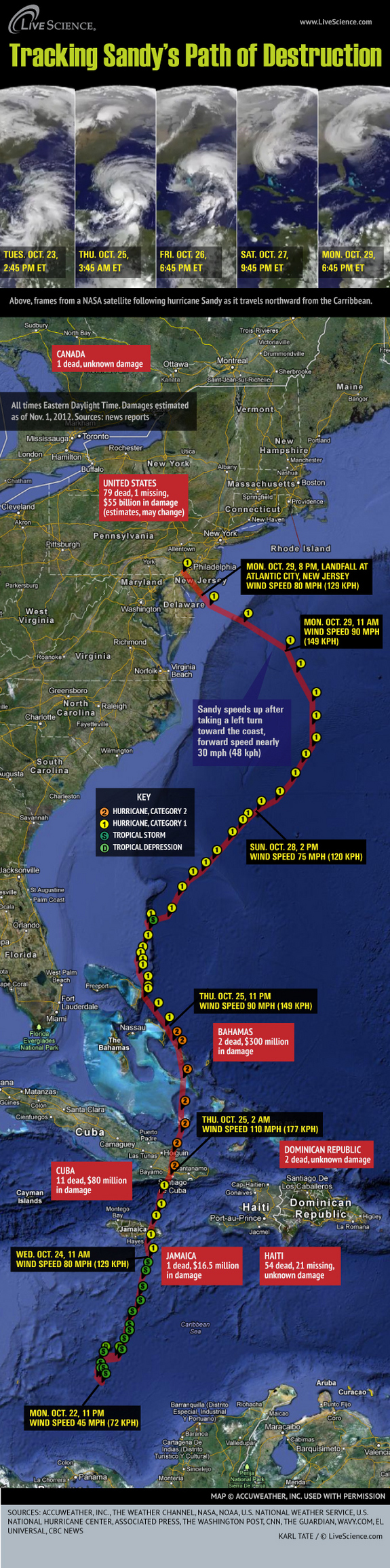 Industry Impact and Lessons Learned From Hurricane Sandy
13
ONE WEEK LATER: EXTENSIVE POWER OUTAGES
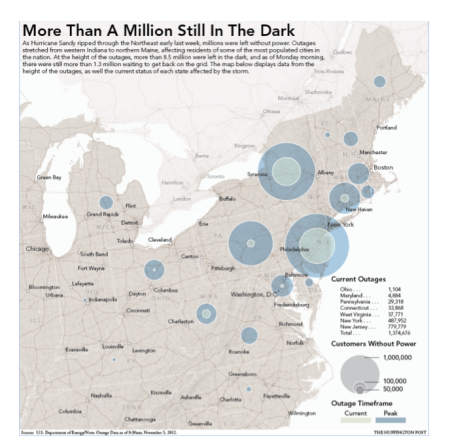 Industry Impact and Lessons Learned From Hurricane Sandy
14
SOME OF THE DEVASTATION …
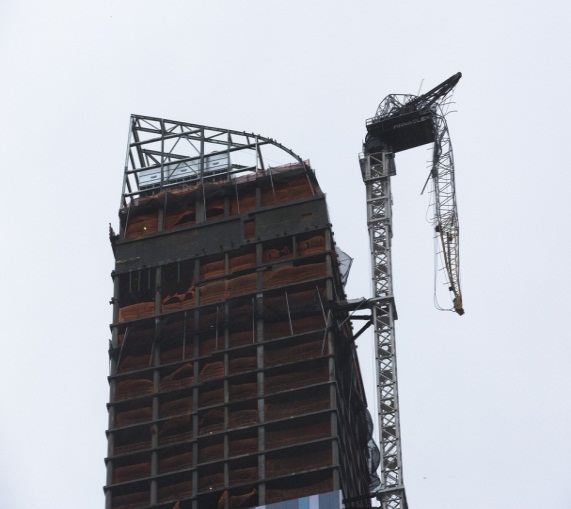 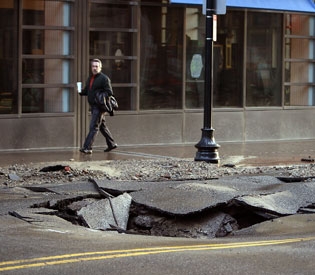 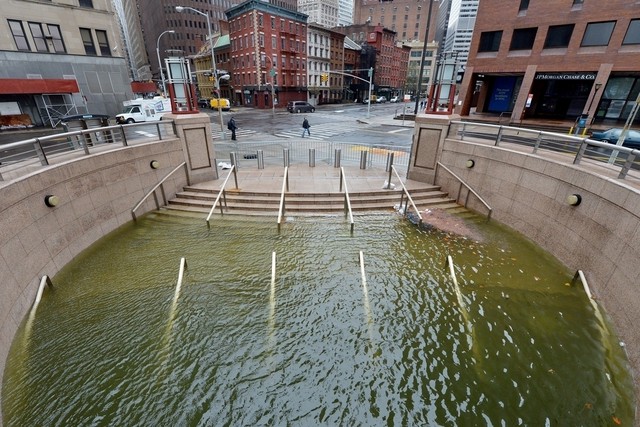 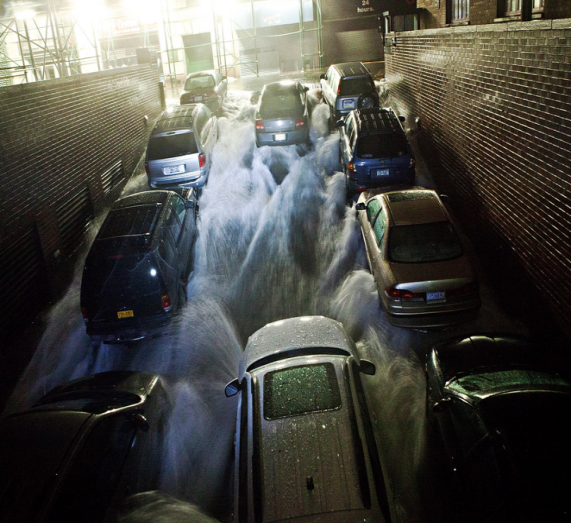 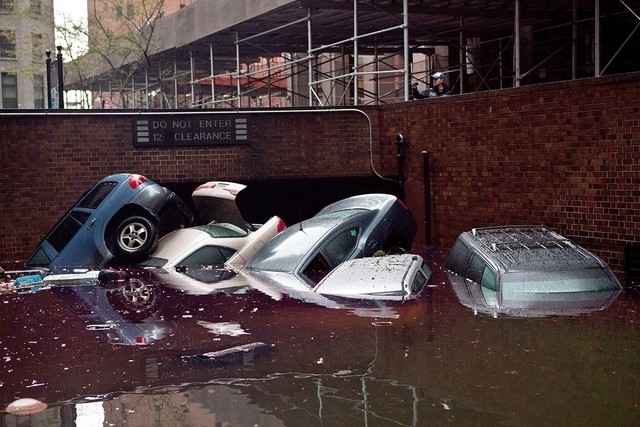 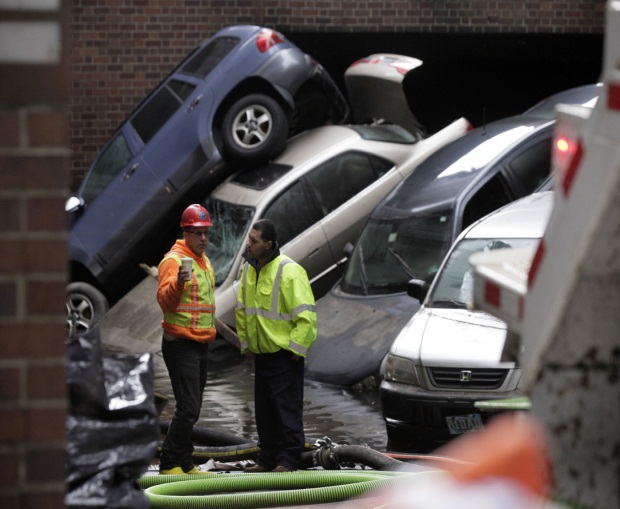 Industry Impact and Lessons Learned From Hurricane Sandy
15
AND SUPPLY CHAIN DISRUPTIONS…
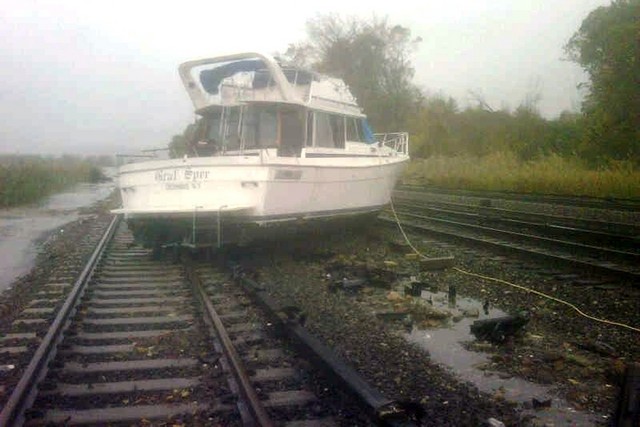 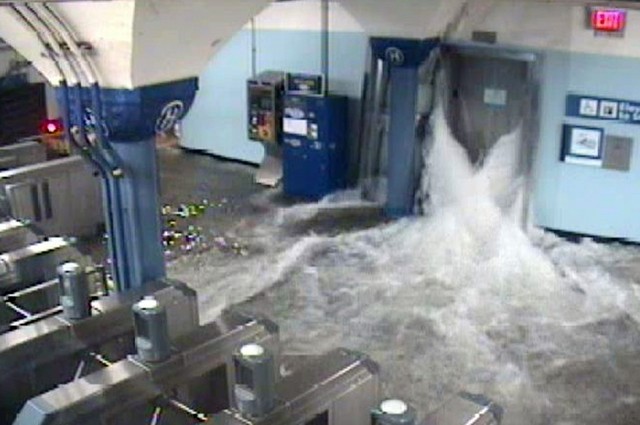 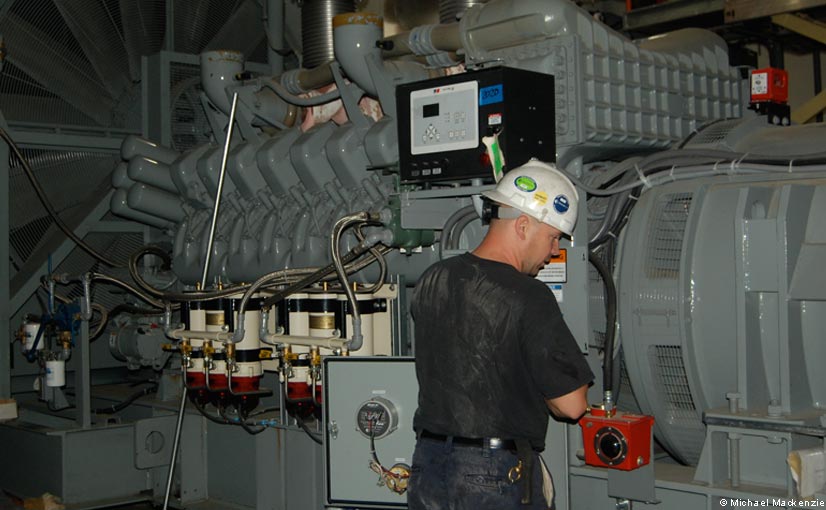 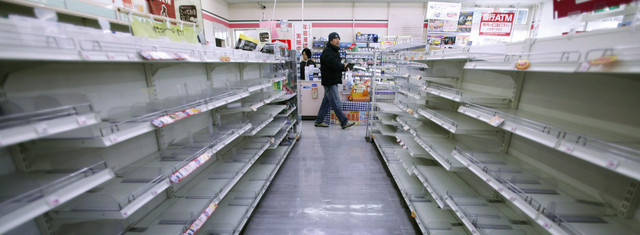 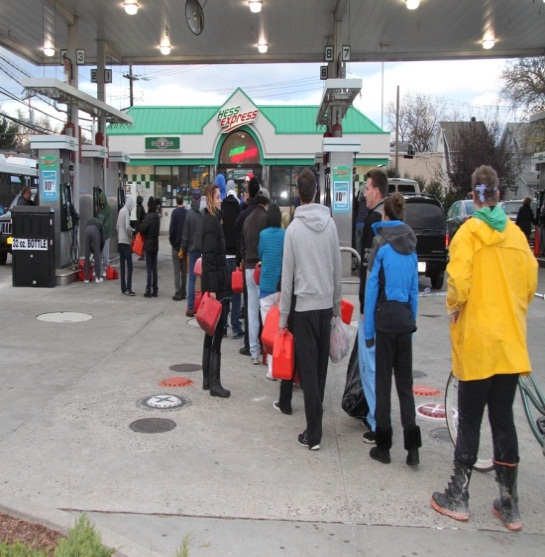 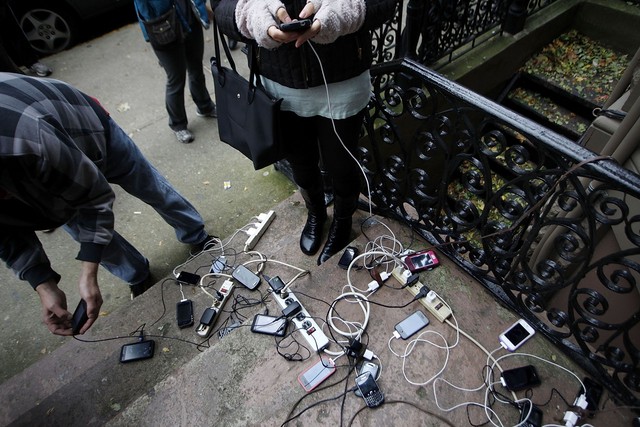 Industry Impact and Lessons Learned From Hurricane Sandy
16
D.	SURVEY FINDINGS
Business Continuity Preparedness
Disaster Recovery
Supply Chain Disruptions
Response
Recovery
Risk Mitigation
Industry Impact and Lessons Learned From Hurricane Sandy
17
I.	BUSINESS CONTINUITY PREPAREDNESS
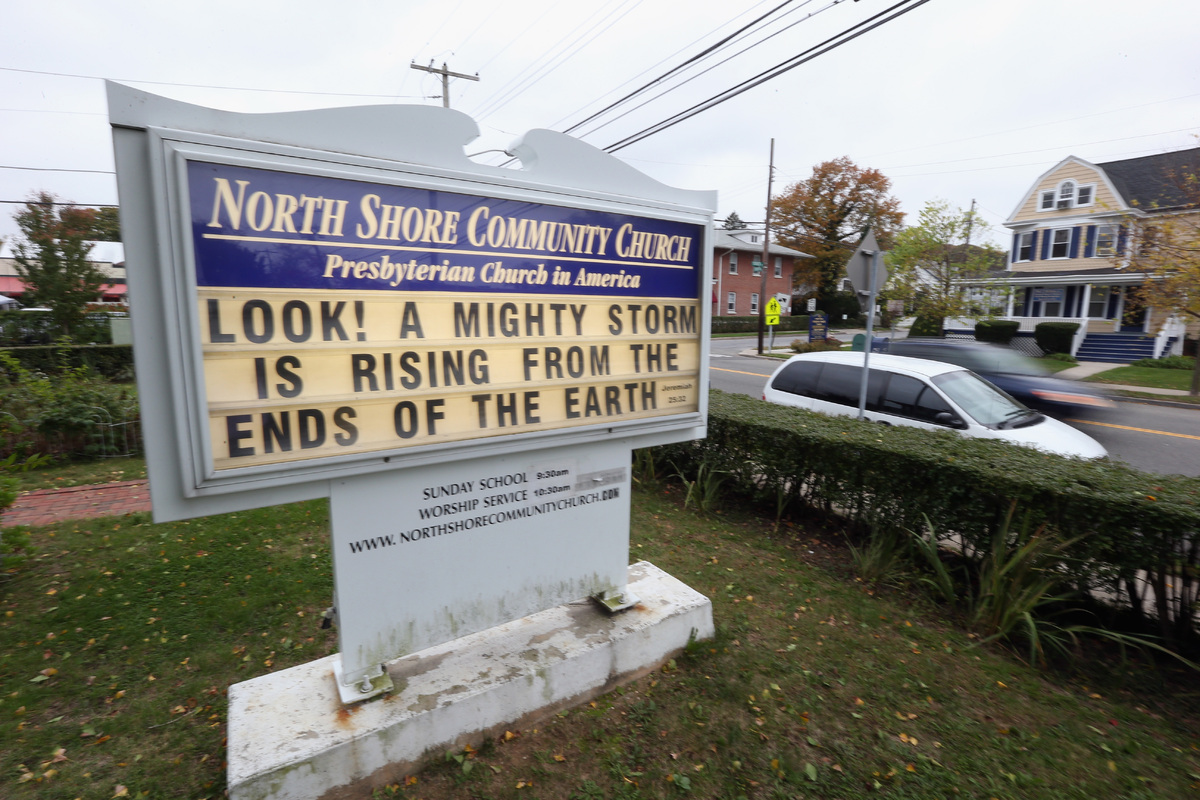 Industry Impact and Lessons Learned From Hurricane Sandy
18
STAFF HAVE ACCESS TO BUSINESS CONTINUITY PLANS AND STRATEGY
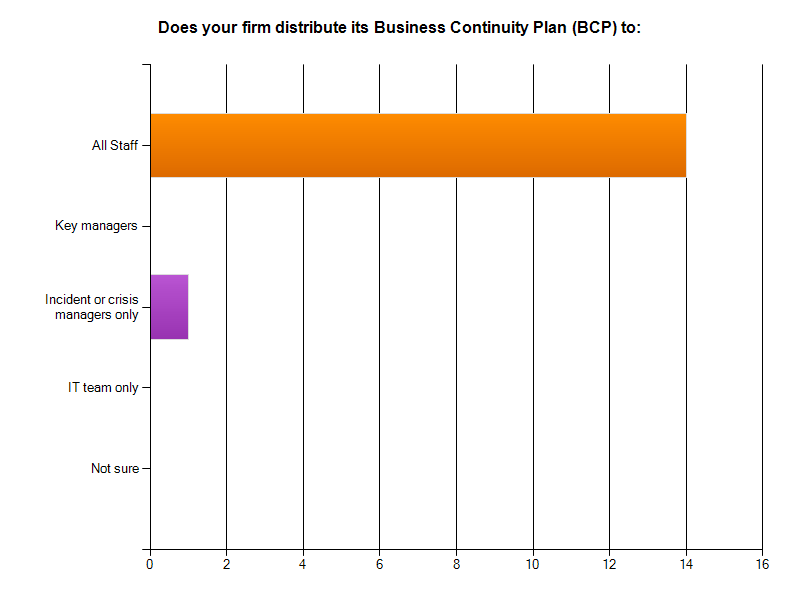 Industry Impact and Lessons Learned From Hurricane Sandy
19
TWO-THIRDS OF FIRMS ACTIVATED THEIR PLANS INTO THE WEEKEND
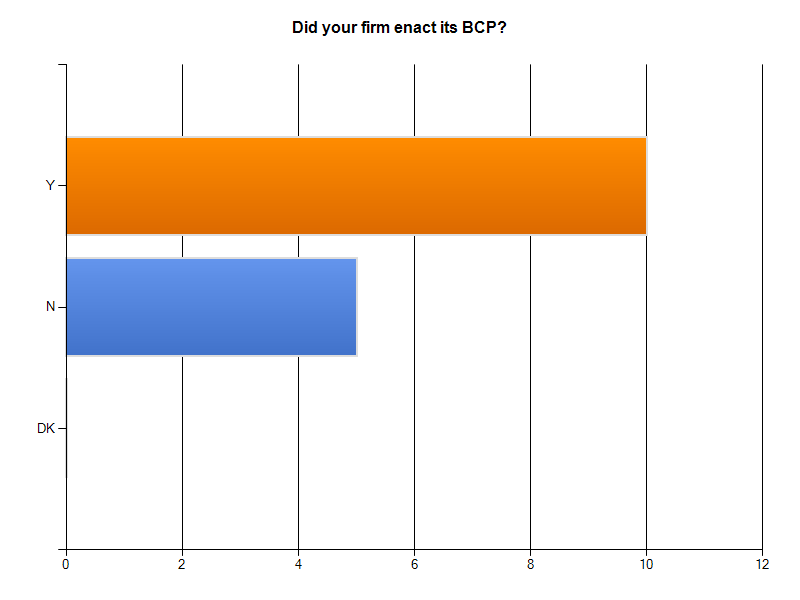 Industry Impact and Lessons Learned From Hurricane Sandy
20
THE MAJORITY OF FIRMS HAVE DEDICATED SITES FOR RECOVERY
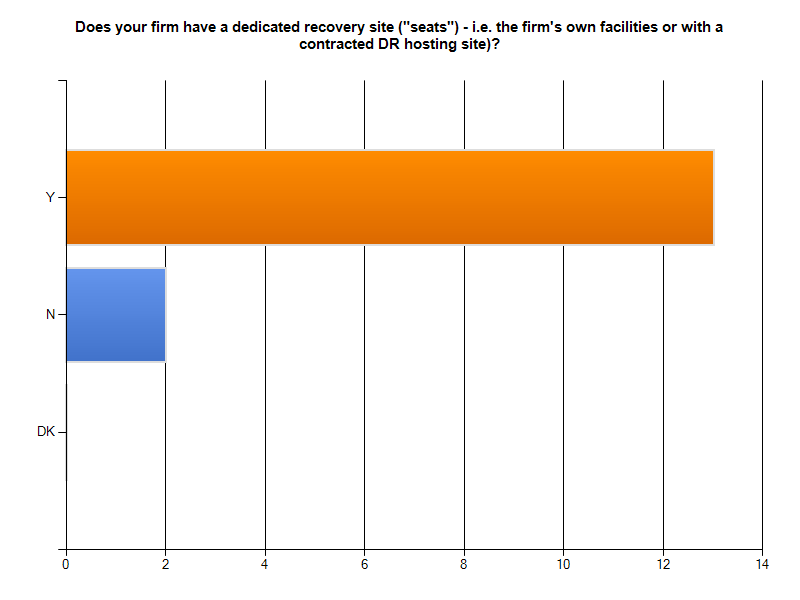 Industry Impact and Lessons Learned From Hurricane Sandy
21
FIRMS DID NOT RE-LOCATE STAFF, DID NOT PRE-ARRANGE HOTELS
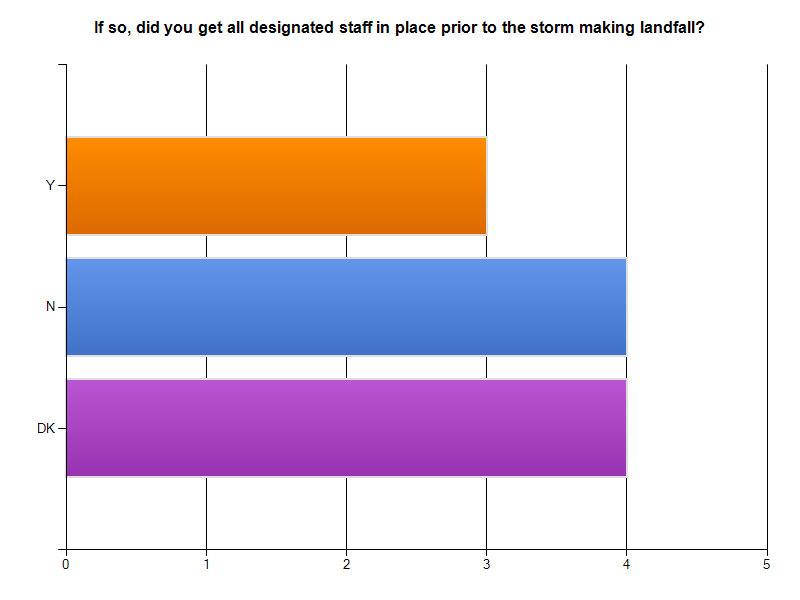 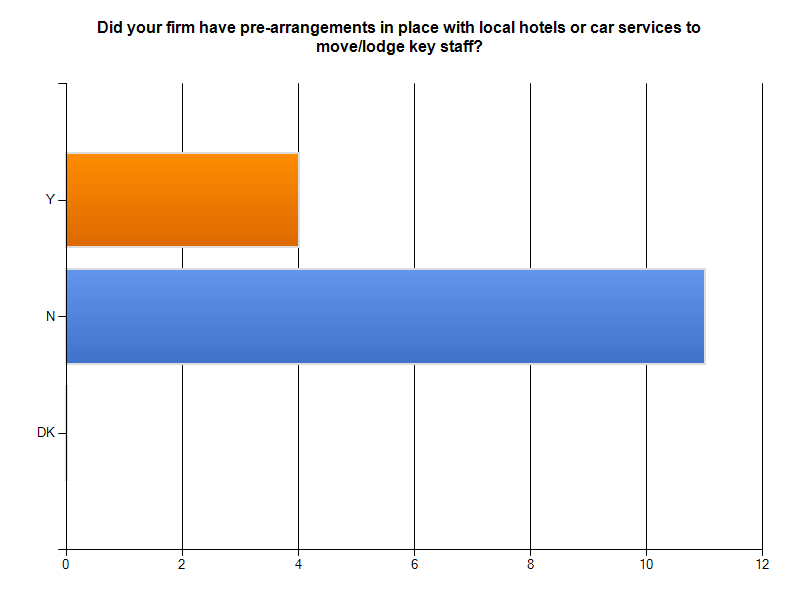 Industry Impact and Lessons Learned From Hurricane Sandy
22
THE MAJORITY OF FIRMS HAVE AN EMPLOYEE NOTIFICATION SYSTEM
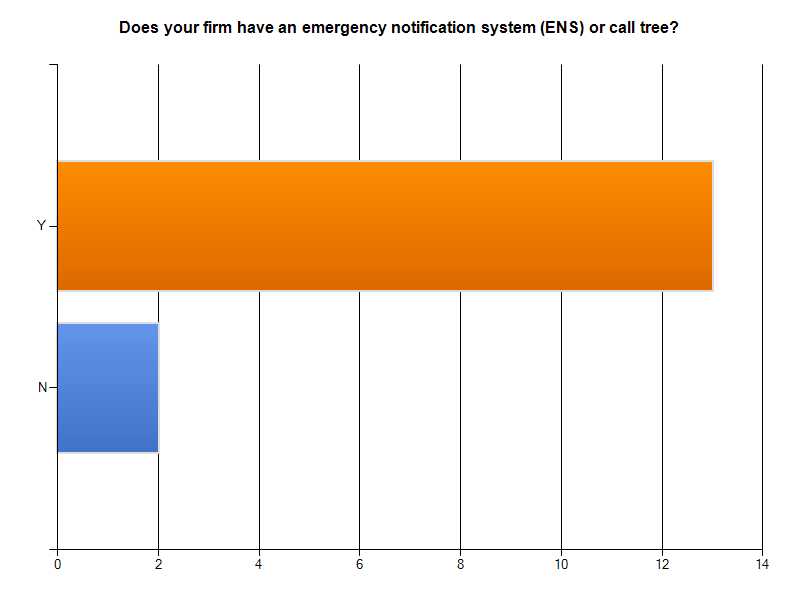 Industry Impact and Lessons Learned From Hurricane Sandy
23
FIRMS COMMUNICATED WITH STAFF VIA MULTIPLE MEANS
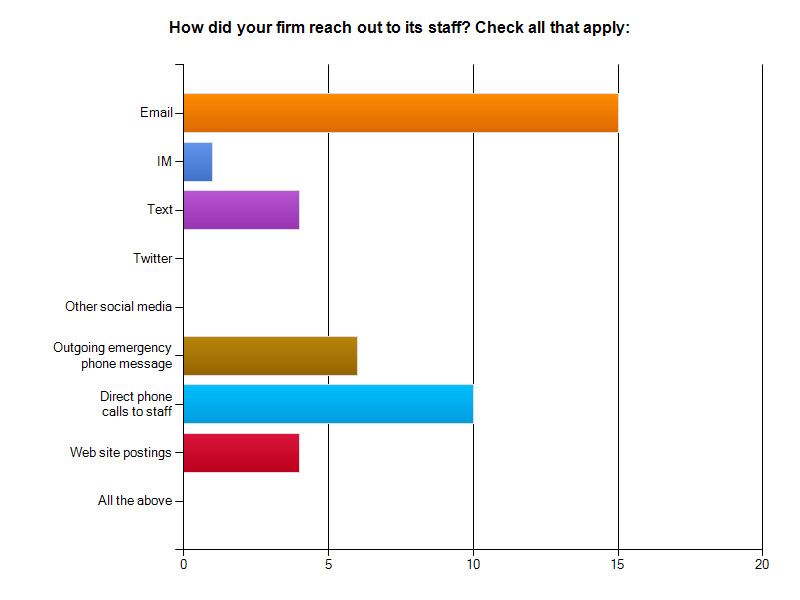 Industry Impact and Lessons Learned From Hurricane Sandy
24
INVESTORS AND KEY CLIENTS WERE CONTACTED VIA EMAIL, PHONE
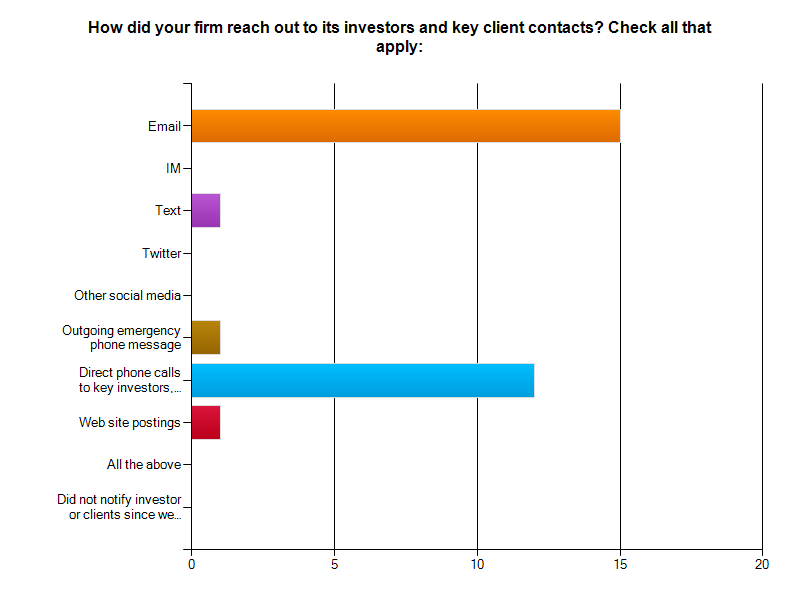 Industry Impact and Lessons Learned From Hurricane Sandy
25
KEY SERVICE PROVIDERS’ PREPARATION AND SUPPORT WAS HIGHLY RANKED
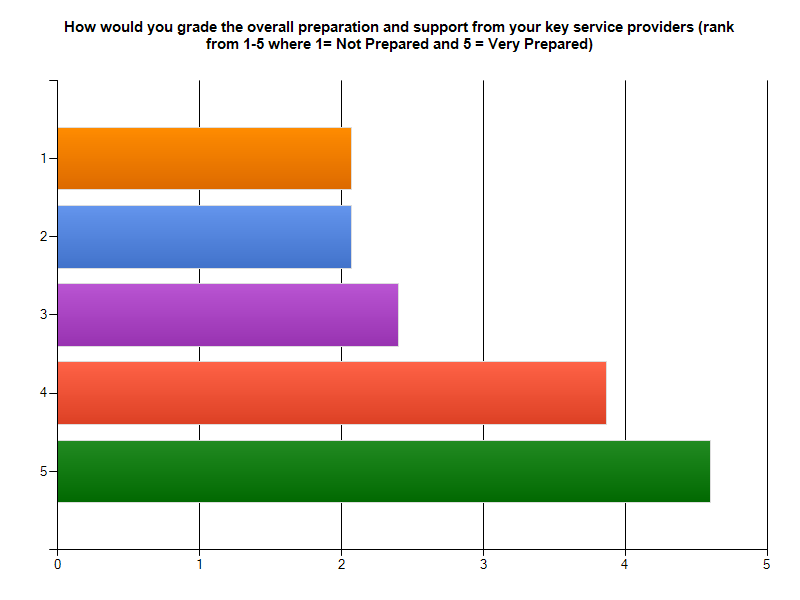 Industry Impact and Lessons Learned From Hurricane Sandy
26
THE MAJORITY OF FIRMS CONSIDERED THEMSELVES WELL-PREPARED
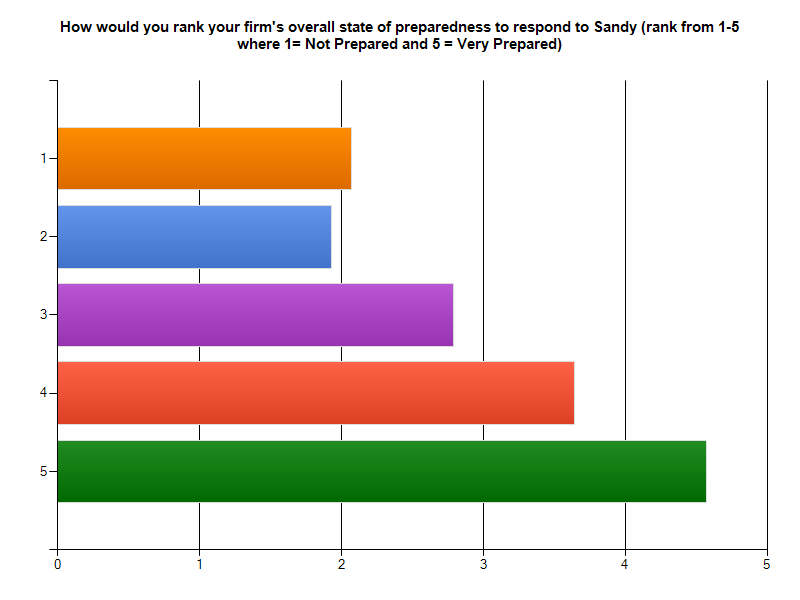 Industry Impact and Lessons Learned From Hurricane Sandy
27
FIRMS MAY RE-CONSIDER THE PROXIMITY, LOCATIONS OF PRODUCTION, DR SITES
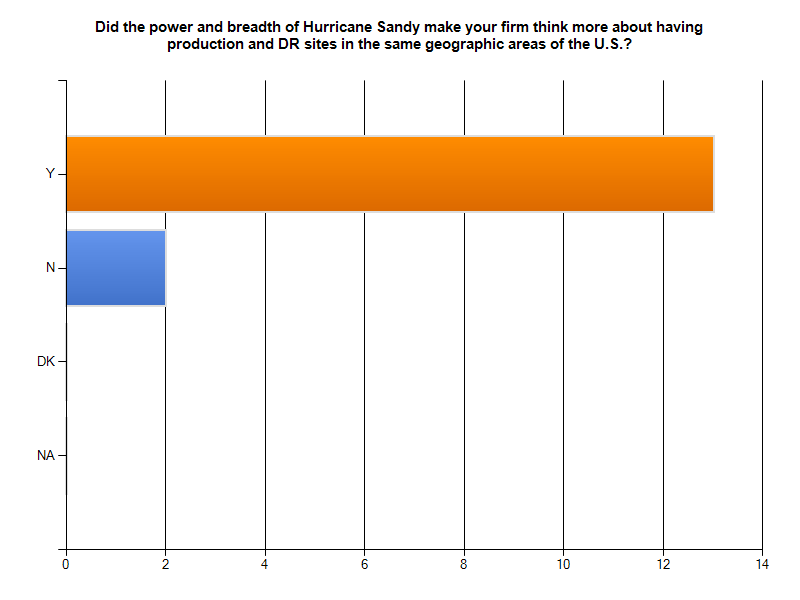 Industry Impact and Lessons Learned From Hurricane Sandy
28
II.	DISASTER RECOVERY
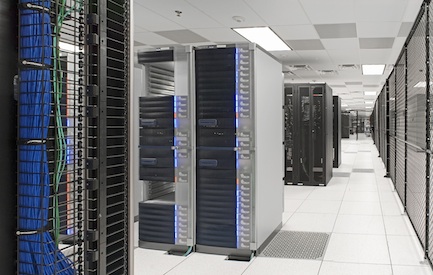 Industry Impact and Lessons Learned From Hurricane Sandy
29
MOST FIRMS DID NOT FAIL OVER TO DR; OTHERS DID SO BY SUNDAY PM
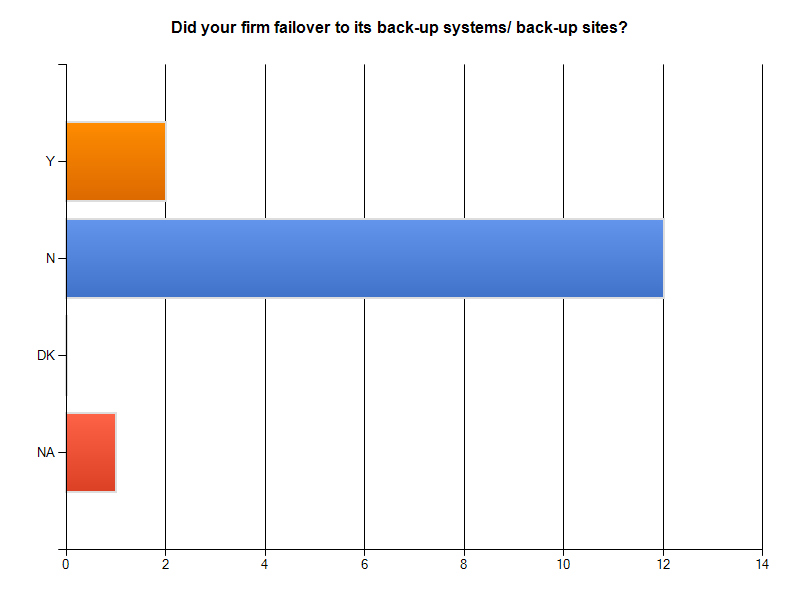 Industry Impact and Lessons Learned From Hurricane Sandy
30
THERE WAS NO SIGNIFICANT IMPACT TO FIRMS’ MISSION-CRITICAL SYSTEMS, INFRASTRUCTURE
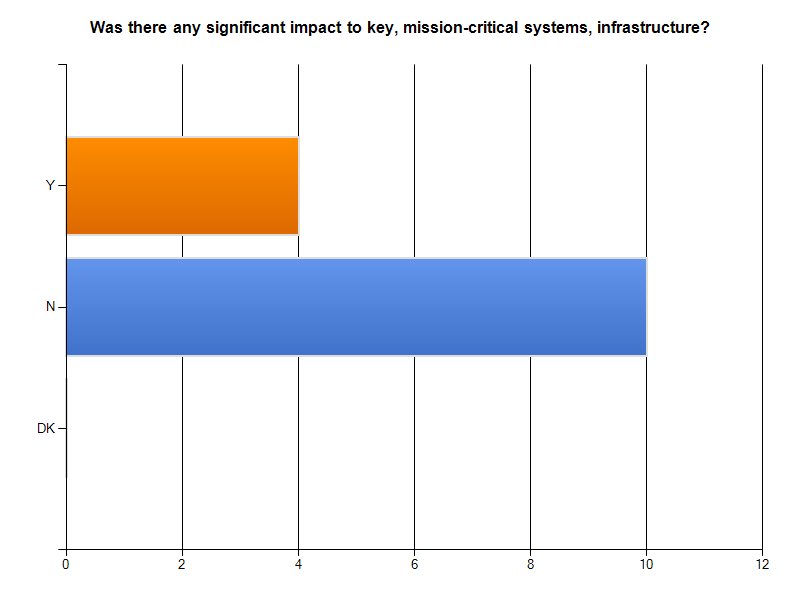 Industry Impact and Lessons Learned From Hurricane Sandy
31
MOST STAFF COULD TELECOMMUTE VIA TERMINAL SERVERS OR CITRIX SERVERS
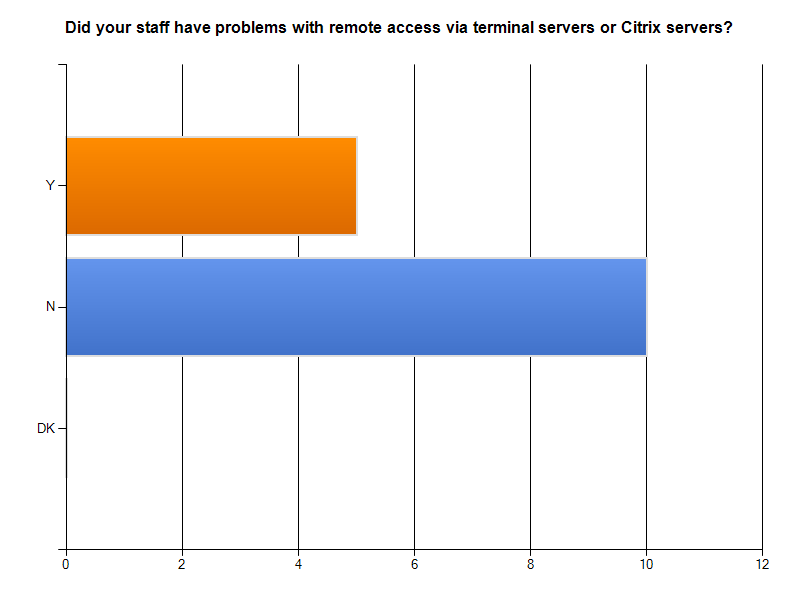 Industry Impact and Lessons Learned From Hurricane Sandy
32
III. 	SUPPLY CHAIN DISRUPTIONS
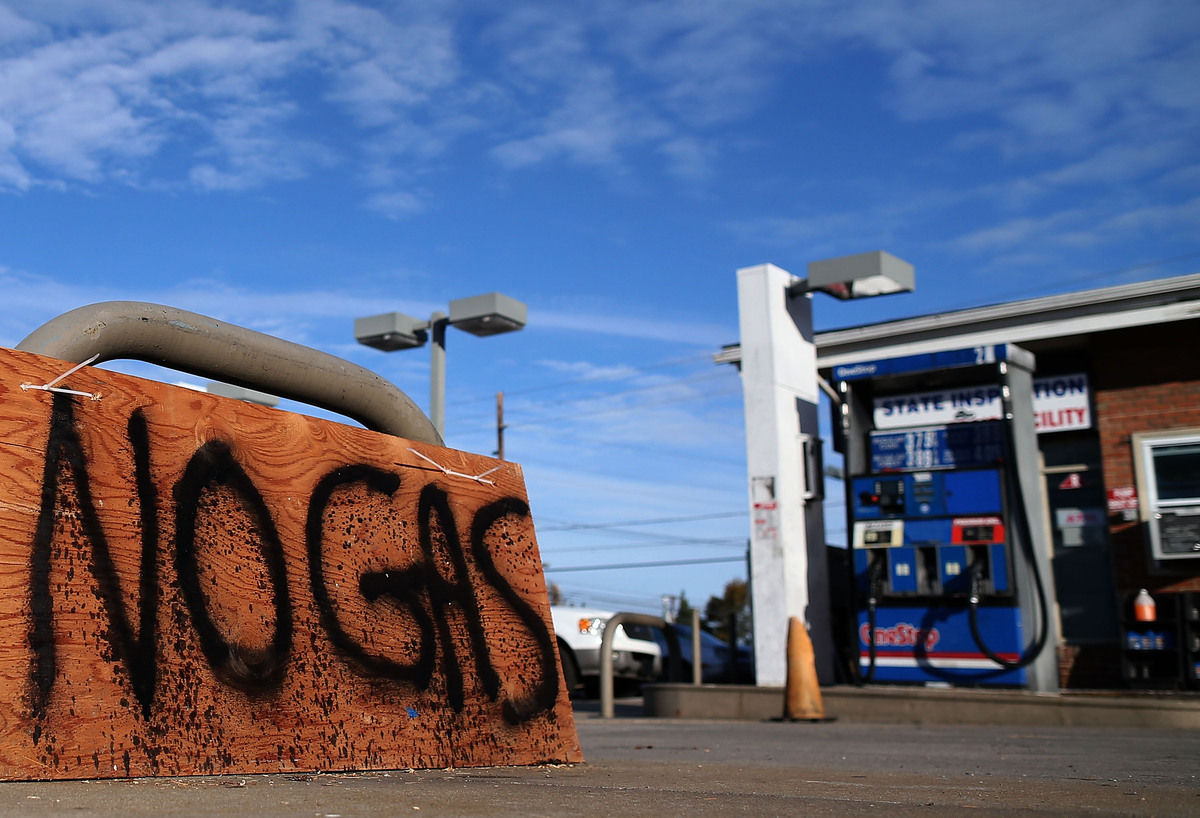 Industry Impact and Lessons Learned From Hurricane Sandy
33
THE BIGGEST DISRUPTIONS: PUBLIC TRANSPORTATION, ROAD CLOSURES, KEY SERVICE PROVIDERS
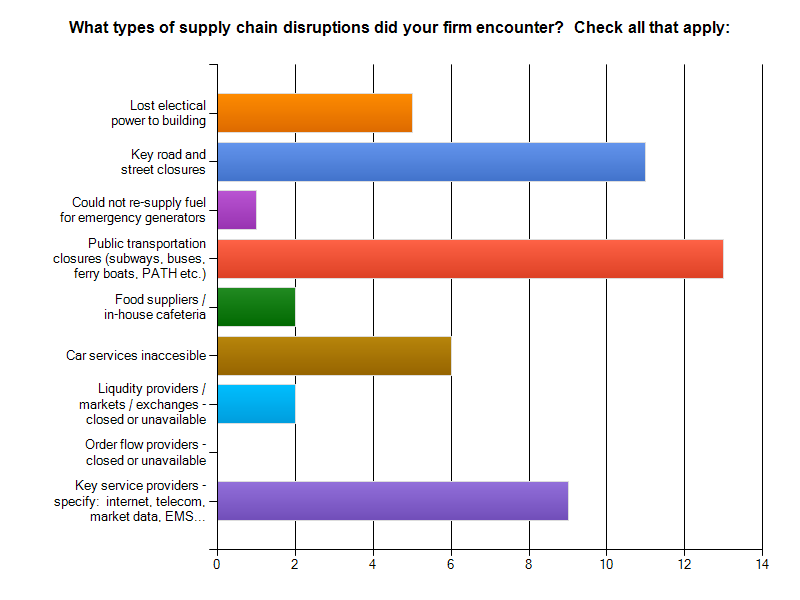 Industry Impact and Lessons Learned From Hurricane Sandy
34
IV.	RESPONSE
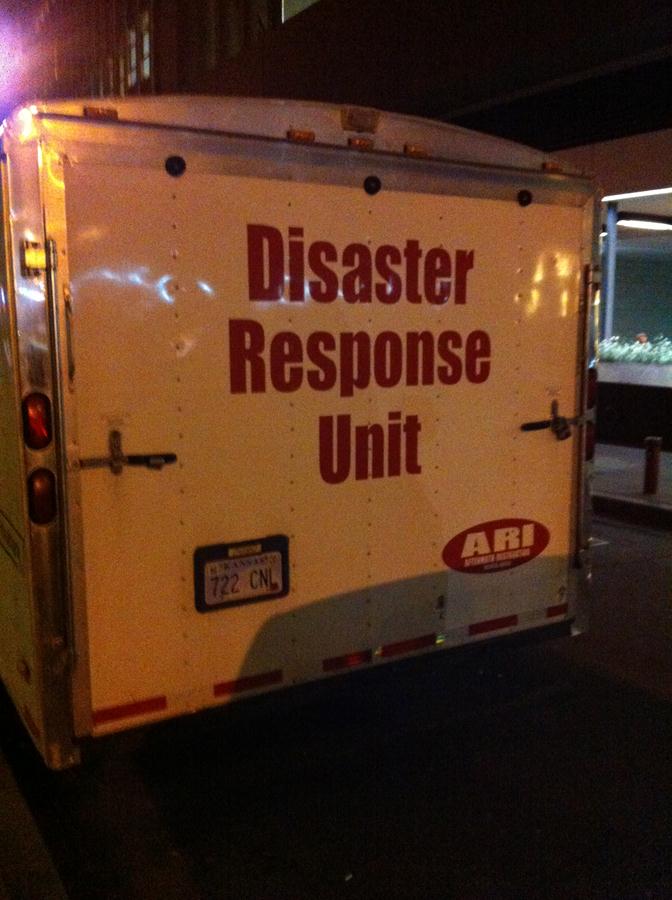 Industry Impact and Lessons Learned From Hurricane Sandy
35
INCIDENT MANAGERS WERE ACTIVATED, COMMUNICATED, AND EXECUTED THE PLAN
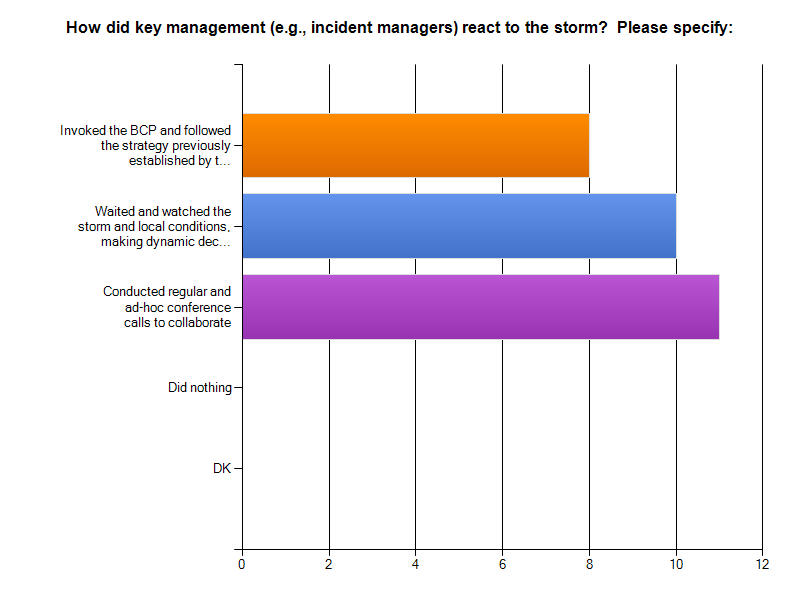 Industry Impact and Lessons Learned From Hurricane Sandy
36
FIRMS COORDINATED THEIR RESPONSES WITH KEY SERVICE/SUPPORT PLAYERS
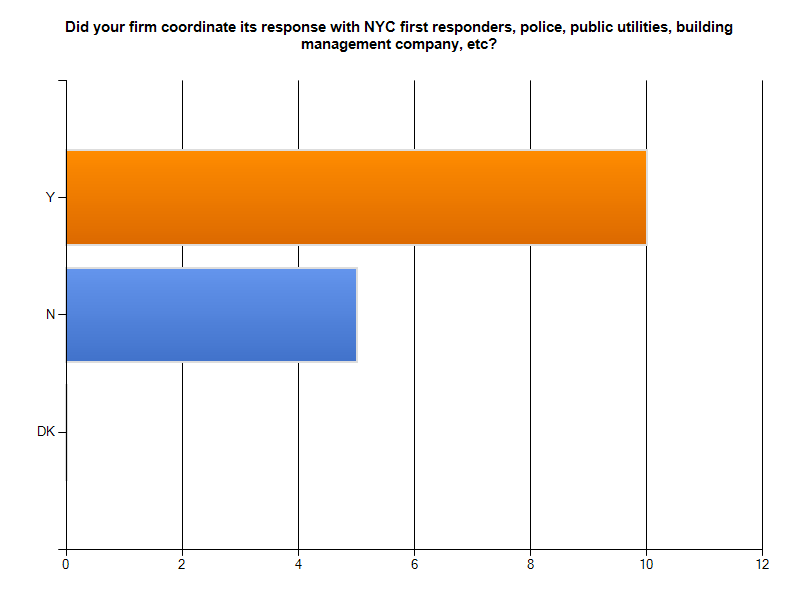 Industry Impact and Lessons Learned From Hurricane Sandy
37
MOST FIRMS HAVE DESIGNATED RESPONSE TEAMS
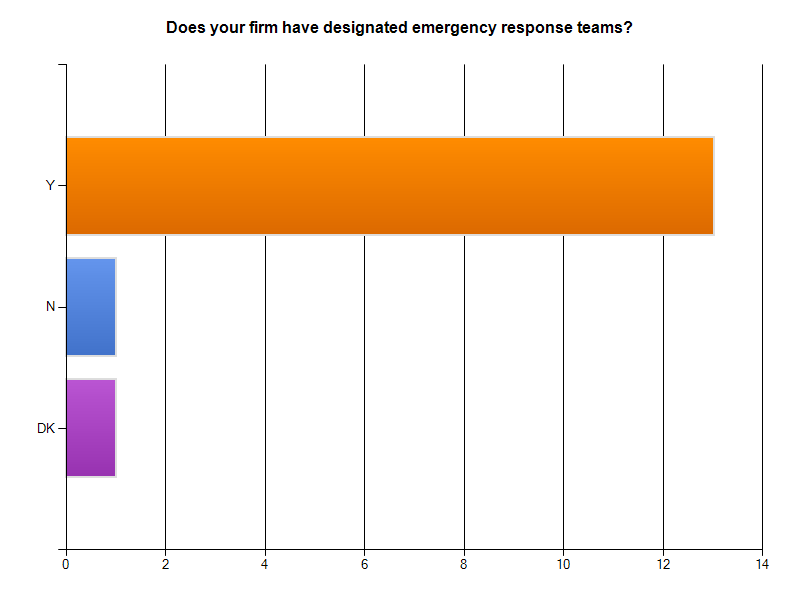 Industry Impact and Lessons Learned From Hurricane Sandy
38
FOLLOWING THE STORM, FIRMS LEVERAGED GLOBAL SUPPORT TEAMS
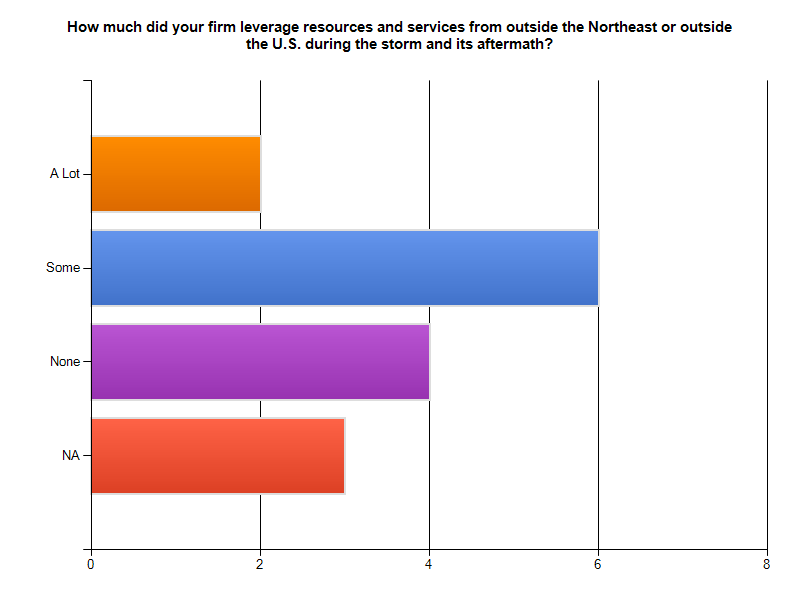 Industry Impact and Lessons Learned From Hurricane Sandy
39
ALMOST ALL FIRMS HAVE DEDICATED  RESPONSE TEAMS
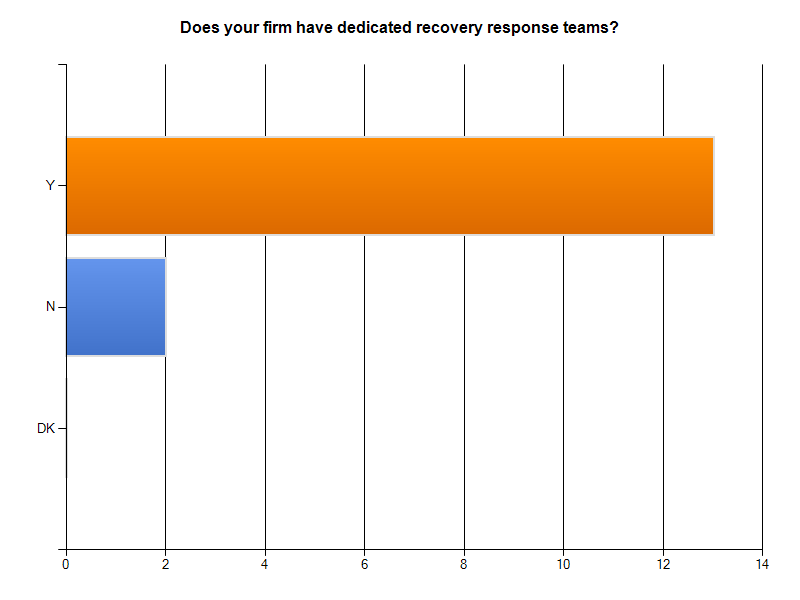 Industry Impact and Lessons Learned From Hurricane Sandy
40
V.	RECOVERY
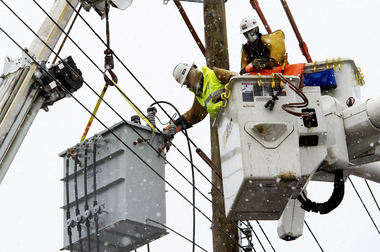 Industry Impact and Lessons Learned From Hurricane Sandy
41
FIRMS WERE WELL-PREPARED FOR RECOVERY ACTIVITIES
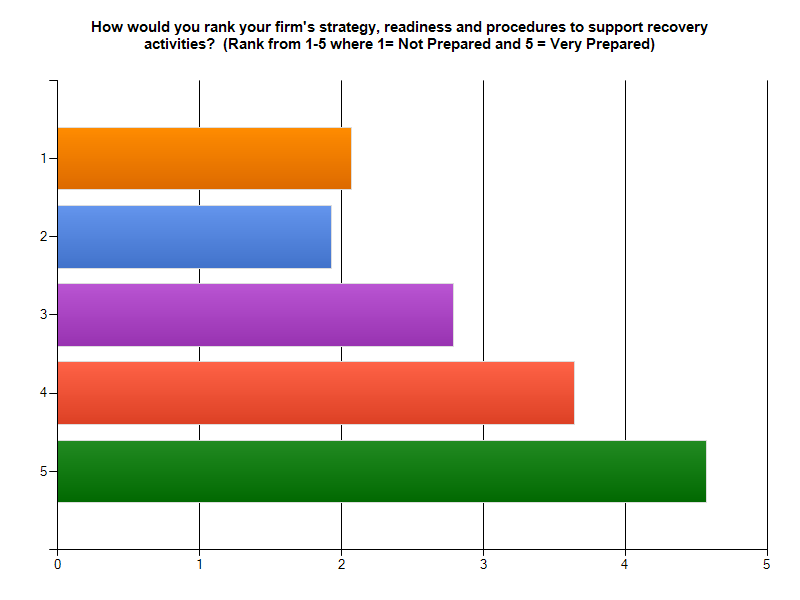 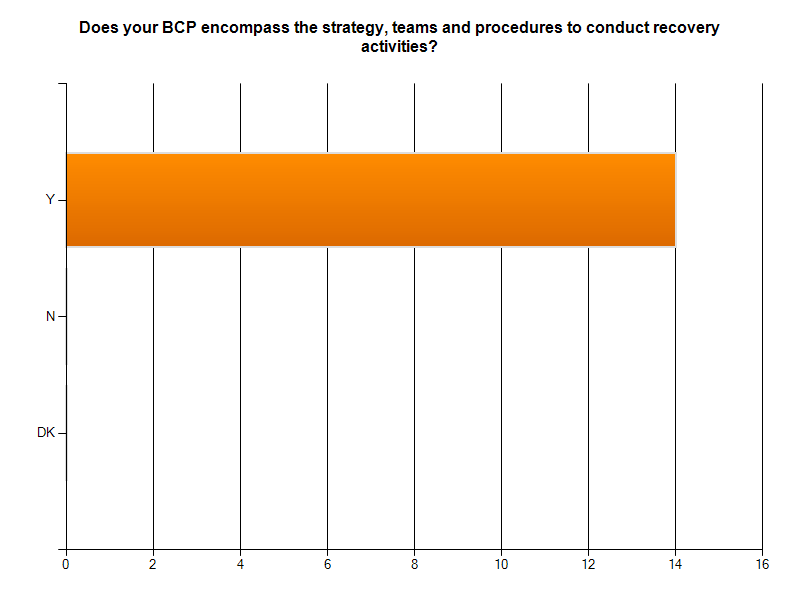 Industry Impact and Lessons Learned From Hurricane Sandy
42
MOST MISSION-CRITICAL FUNCTIONS CAN BE RECOVERED WITHIN 4 HOURS, MANY IMMEDIATELY  OR WITHIN 2 HOURS
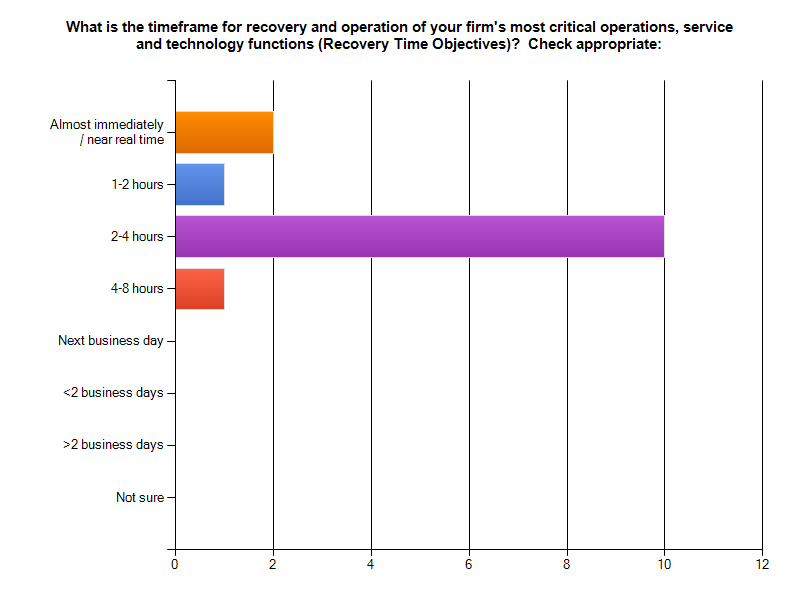 Industry Impact and Lessons Learned From Hurricane Sandy
43
VI.	RISK MITIGATION
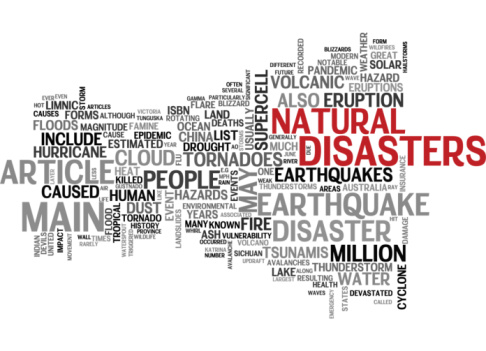 Industry Impact and Lessons Learned From Hurricane Sandy
44
MANY FIRMS ARE COVERED BY CATASTROPHIC RISK INSURANCE
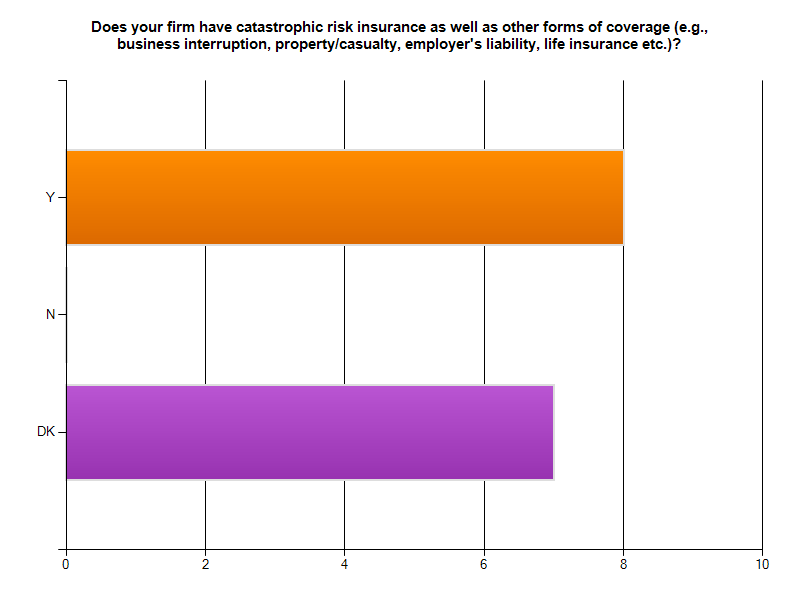 Industry Impact and Lessons Learned From Hurricane Sandy
45
FIRMS TEST THEIR BUSINESS CONTINUANCE CAPABILITIES FREQUENTLY
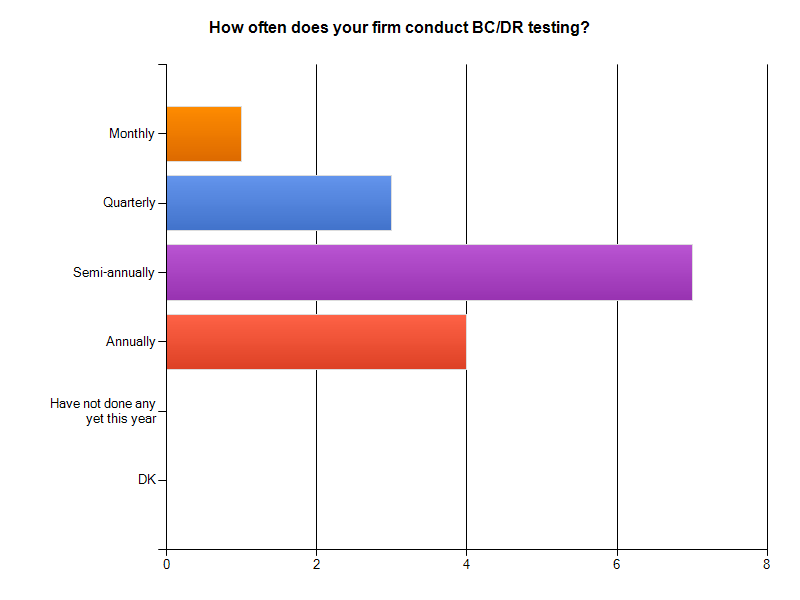 Industry Impact and Lessons Learned From Hurricane Sandy
46
STAFF REGULARLY PARTICIPATE IN BC/DR EXERCISES
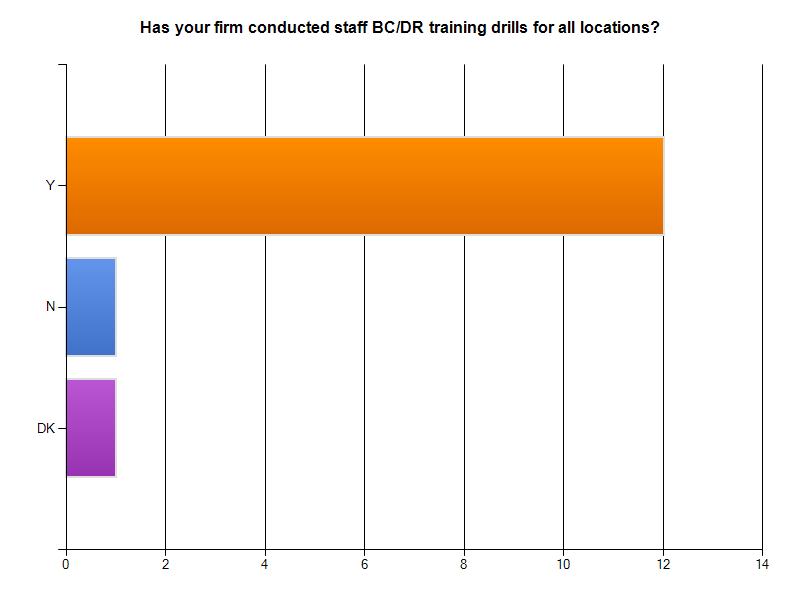 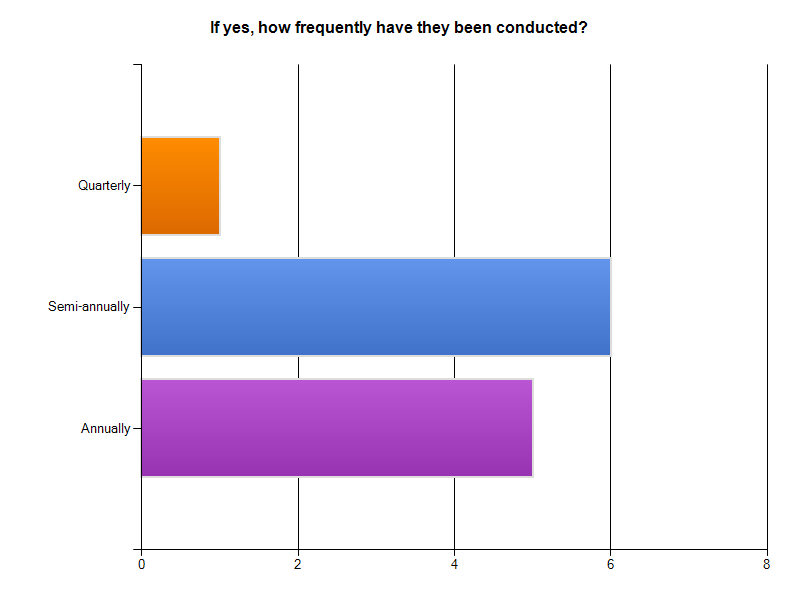 Industry Impact and Lessons Learned From Hurricane Sandy
47
E.	LESSONS LEARNED
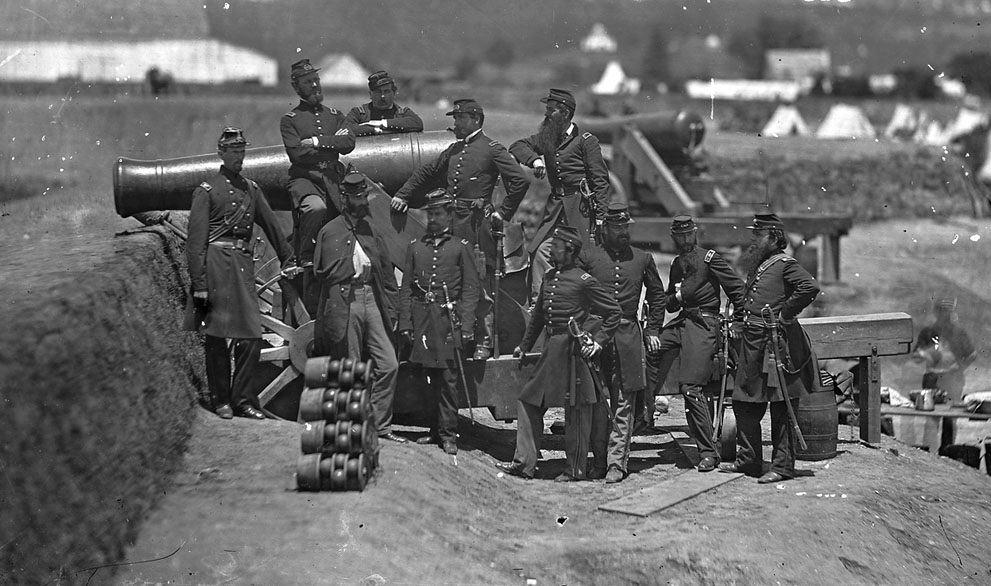 (Incident Managers Must Continue to be Vigilant…)
Industry Impact and Lessons Learned From Hurricane Sandy
48
LESSONS LEARNED (Cont’d) …
Firms that heeded the storm warnings, communicated early and often, were better prepared and fared well
Regular BC/DR testing of systems, infrastructure and staff paid off
Actions from the authorities to close down mass transit, highways, bridges and tunnels impacted service providers, impeded the movement of key staff, support services
The late decision to close the U.S. equity markets caused confusion, and impacted key investment management operations - but was the right thing to do
Firms are re-evaluating their overall BC/DR preparedness, including the performance of service providers, what worked well, what did not, etc.
Industry Impact and Lessons Learned From Hurricane Sandy
49
FIRMS TOOK THE FORECASTS SERIOUSLY AND ACTED QUICKLY
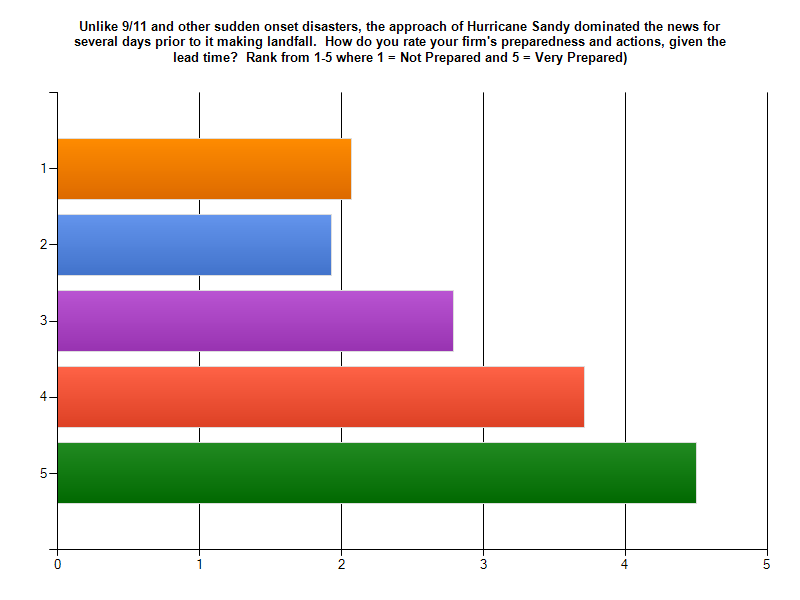 Industry Impact and Lessons Learned From Hurricane Sandy
50
WE HAVE A PLAN, IT WORKED !
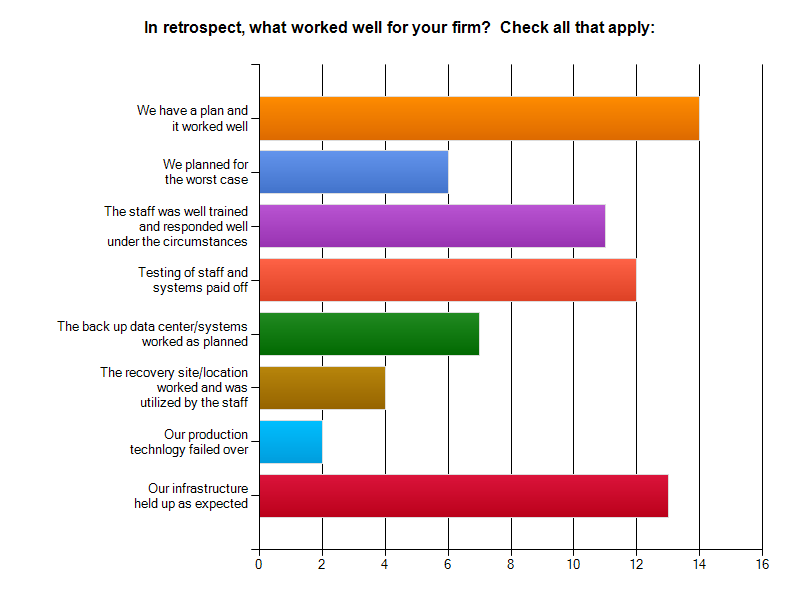 Industry Impact and Lessons Learned From Hurricane Sandy
51
BUT WE DID NOT ANTICIPATE SUCH A WIDESPREAD EVENT WITH MULTIPLE POINTS OF FAILURE!
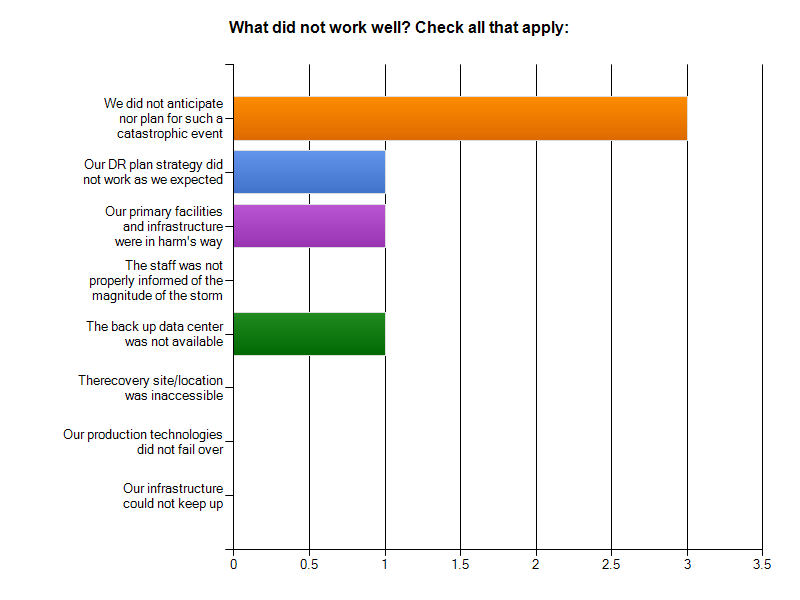 Industry Impact and Lessons Learned From Hurricane Sandy
52
FIRMS ARE ALREADY CONTEMPLATING CHANGES
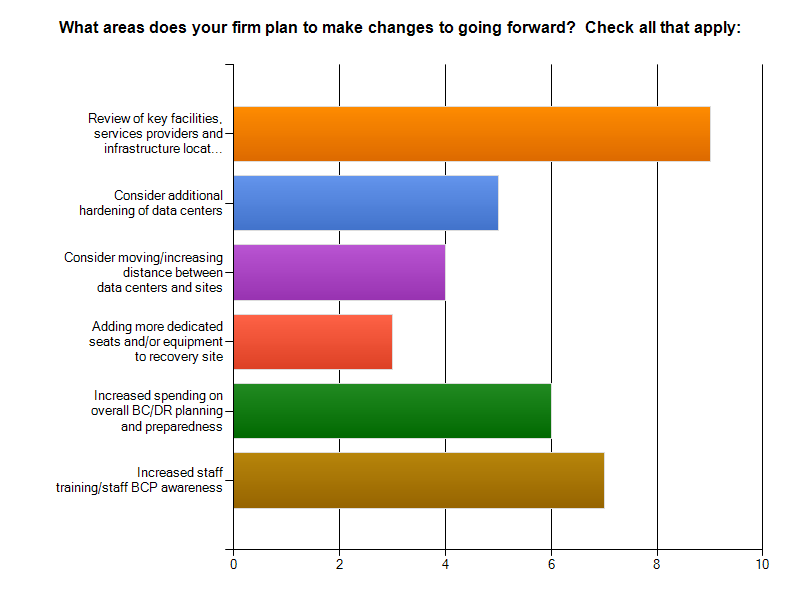 Industry Impact and Lessons Learned From Hurricane Sandy
53
F.	ANECDOTAL FEEDBACK
“We activated our incident management team two days prior to the storm making landfall”
“Our plan worked very well, and we feel very good about how we executed it”
“Everyone was on notice as of Friday and we monitored the situation as the storm made landfall. We communicated with our IMT every 8 to 10 hours to keep everyone informed”
“We did not anticipate that so many users would have to relocate, due to loss of power at home. Those that did could not easily telecommute”
“The biggest impacts were staff's inability to commute, their loss of telecoms, local power outages and road closures”
Industry Impact and Lessons Learned From Hurricane Sandy
54
ANECDOTAL FEEDBACK (Cont’d) …
“We did not anticipate the length and extent of mass transit outages”
“We invoked DR and failed-over our servers in advance of the storm”
“The two biggest missteps in planning for the storm was that our DR site is located less than a mile from  the Hackensack River, and relying upon legacy phone circuits to remain untouched”
“We enacted our BCP days prior to the storm by taking the necessary preparedness steps, monitoring the storm etc., however, we did not enact the DR portion of the plan and did not need to fail over”
“Our biggest and least expected surprise was Verizon going down, and not being able to invoke the DR voice plan with VZB”.
Industry Impact and Lessons Learned From Hurricane Sandy
55
ANECDOTAL FEEDBACK (Cont’d) …
“Gas shortages... it was tough to get around, could not get to the DR site/seats because of the state of emergency”.
“Phone circuits went down and some tertiary network circuits. Two of our three primary circuits went down, as well as the primary inbound phone line (including the carrier's switch), so we couldn't redirect inbound phone numbers”
“Our inbound phone numbers came back by 5:30 PM on Friday November 2nd”
“So many staff have replaced their analog phone service with VoIP or broadband packages. After 3-4 hours of the power outage, these people lost phone service. Those who had old copper, analog phone service were hardly affected at all”.
Industry Impact and Lessons Learned From Hurricane Sandy
56
G.	CONCLUSIONS
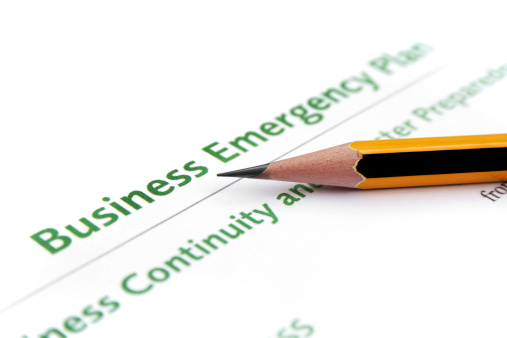 Industry Impact and Lessons Learned From Hurricane Sandy
57
CONCLUSIONS (Cont’d) …
Even the most thoughtful, best tested plans do not contemplate multiple events all going wrong at the same time
Most firms have implemented a resilient infrastructure and a mature business continuance structure and business continuity awareness 
Firms were well-prepared, given the advanced warnings and media coverage, but going forward, will need to encourage personal preparedness of staff
Firms enacted their BCP’s coming into the weekend, but only a few needed to failover to DR mode
Those that planned well generally fared well.
Industry Impact and Lessons Learned From Hurricane Sandy
58
CONCLUSIONS (Cont’d) …
Communication with critical staff and decision makers was key to the incident management process.
Few had significant damage to mission-critical systems or infrastructure
Most staff could work remote, however, widespread power outages impeded employees’ telecommuting and collaboration abilities
Employees were unable to leave home due to local storm damage, lack of transportation or unwillingness/inability to leave families.
Industry Impact and Lessons Learned From Hurricane Sandy
59
CONCLUSIONS (Cont’d) …
Many firms leveraged their global offices for support of key business functions
Regular and recent BCP awareness, systems testing and staff training exercises paid off
Firms may re-consider the proximity and locations of their primary and back up facilities, going forward
The biggest problems were caused by supply chain disruptions:
Closure of public transportation
Closure/inaccessibility of key roads
Outages with power and telecomm providers
Inability of staff to commute, telecommute
Industry Impact and Lessons Learned From Hurricane Sandy
60
H.	DISCUSSION AND NEXT STEPS
What would your firm have done differently if you only had one day’s notice from the national weather services and the authorities?  Would your firm’s outcome have been the same?
What if Sandy came further inland, up the Hudson River?
What if the equity markets opened on Monday?
What  if most of Manhattan lost power for a week?
How concerned are you about the proximity and location of your production and  DR sites?
Are there areas where firms can collaborate for services or to procure equipment to save money and/or to evaluate best options?
Industry Impact and Lessons Learned From Hurricane Sandy
61
DISCUSSION AND NEXT STEPS (Cont’d) …
Firms should conduct post-mortem evaluations to learn from the experience:
What worked well, what didn’t
Loss of staff’s home computing set ups, telephony
Identify gaps, update plans, processes and technology accordingly
Post-mortem reviews should consider: 
Potential vulnerabilities of key service providers, especially cloud service providers DR failover capabilities
Insurance policies for loss of use, flood coverage, etc.
Diversity of telecoms providers, as those relying on 3G/4G networks as a back-up were unsuccessful
Hardening of key staff home set ups.
Industry Impact and Lessons Learned From Hurricane Sandy
62
DISCUSSION AND NEXT STEPS Cont’d) …
Production  and DR data center engineering and design should be revisited for:
Redundancy of voice and data infrastructures
Portability of phone systems
The locations of generators and fuel pumps, fuel capacity
Review of fuel supply contracts with multiple suppliers from different routes
The number and location of recovery site seats for key staff.
Industry Impact and Lessons Learned From Hurricane Sandy
63
Be Prepared for The Unexpected Things 
That Can Jump Out and Bite You…
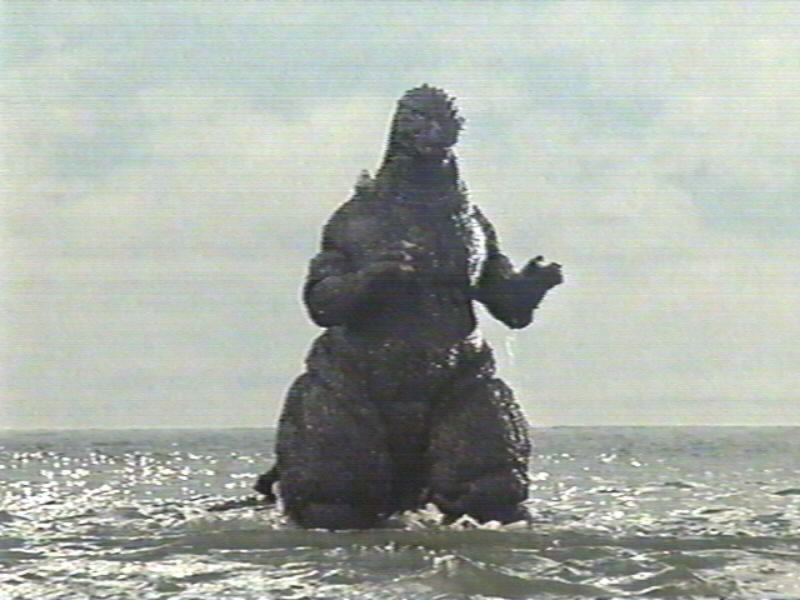 Industry Impact and Lessons Learned From Hurricane Sandy
64
Tellefsen and Company, L.LC.

Business Continuity and Advisory Services
1-212 809 3800
info@tellefsen.com

John Rapa               Craig Conti
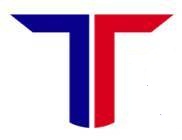 Industry Impact and Lessons Learned From Hurricane Sandy
65